Recent progress on investigations into plasma-lithium surface interactions in LTX-β(ISLA-7 Encore)
Shota Abe1,2, Anurag Maan1, Evan T. Ostrowski2, Promise O. Adebayo-Ige3, Kaifu Gan3, Euichan Jung1, 
Jhovanna Garcia1,4, Brady Moore1,5, Sophie M. Redd1,6, Zihan Lin2, Dennis P. Boyle1, Predrag Krstic7, 
Rajesh Maingi1, Brian Wirth3, Bruce E. Koel2, and Dick Majeski1 
1Princeton Plasma Physics Laboratory, USA   2Department of Chemical and Biological Engineering, Princeton University, USA
3University of Tennessee, Knoxville, USA    4San Diego State University, USA   5University of Illinois, Urbana-Champaign, USA 
6University of Colorado Boulder, USA	7TheoretiK, USA

NSTX-U / Magnetic Fusion Science Meeting (B318 / Zoom)
PPPL, NJ, USA, June 26, 2023
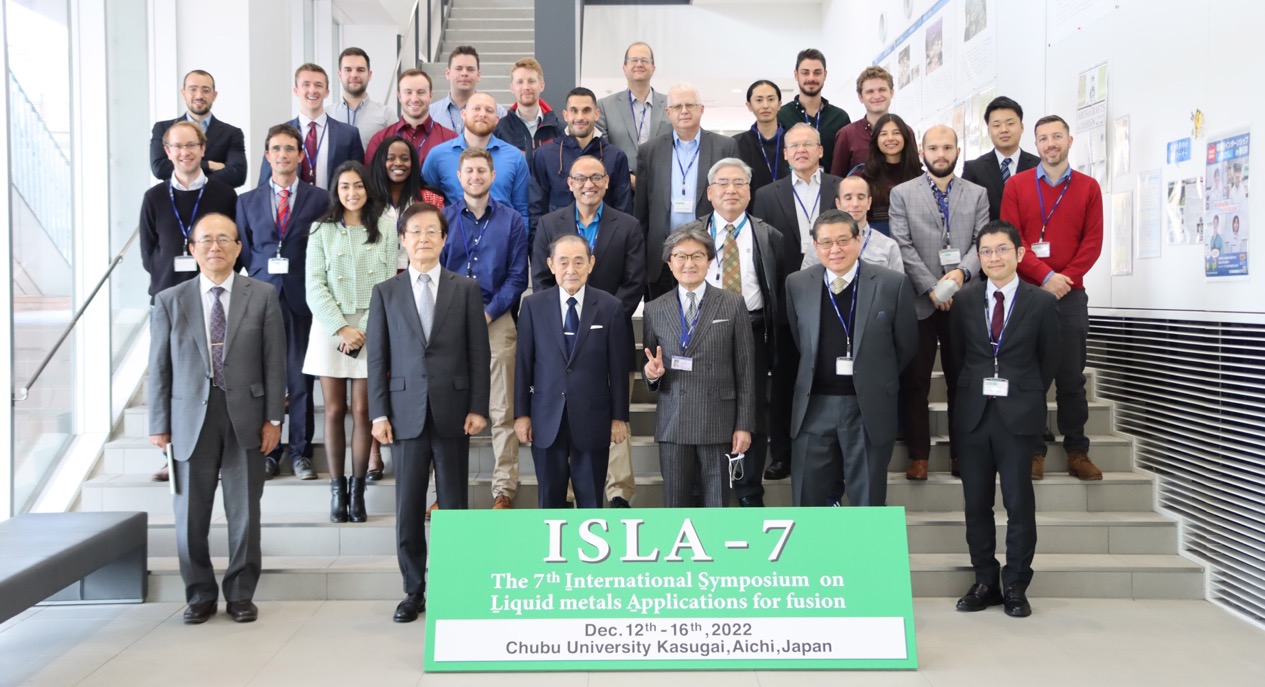 2
Lithium as plasma-facing material (PFM)
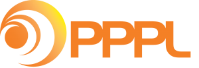 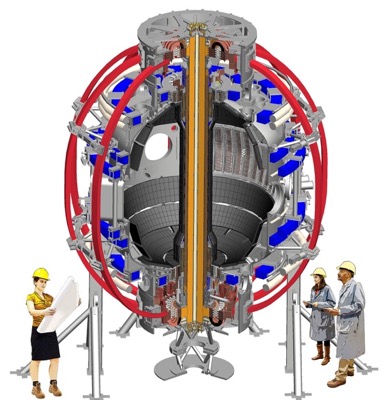 NSTX-U
PPPL
Benefits of Lithium walls
LTX-β
PPPL
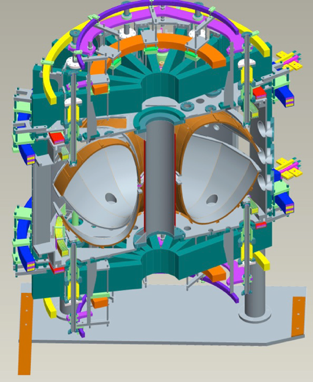 High H retention ~0.4-0.8 
Low recycling



Light mass (Li = 7 amu)
Liquid state (> 455 K) = No cracks
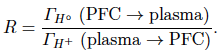 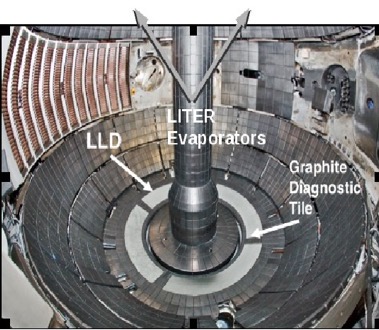 Low H recycling enables
Flat temperature profile
1.6 m
Low energy loss
Fewer instabilities
Experiment
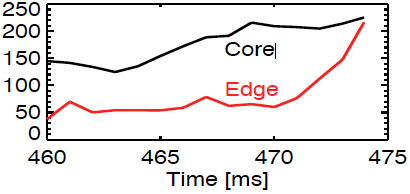 Te
Flat
Properties of Li as PFC needs to be studied
Boyle, PRL 2017
Jaworski, Nucl. Fusion 2013
3
Lithium as plasma-facing material (PFM)
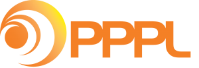 Li Evaporator in LTX-β
LTX-β
PPPL
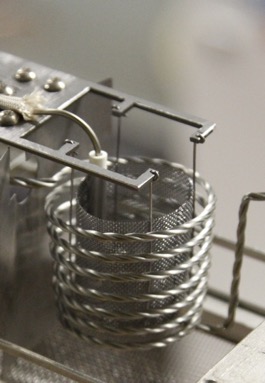 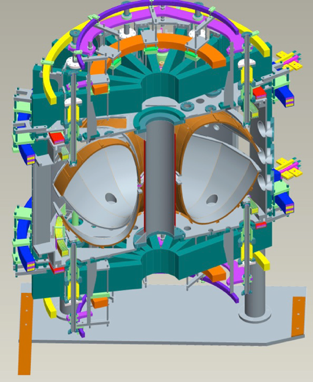 1.6 m
100% Li coated plasma-facing surface
Fresh vs. Old Li
Investigating plasmas for
Liquid vs. Solid Li
Boyle, PRL 2017
Anurag Maan, Dennis P. Boyle, Dick Majeski (PPPL)
4
Hot shell operation in 2023
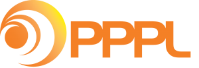 2023
Liquid
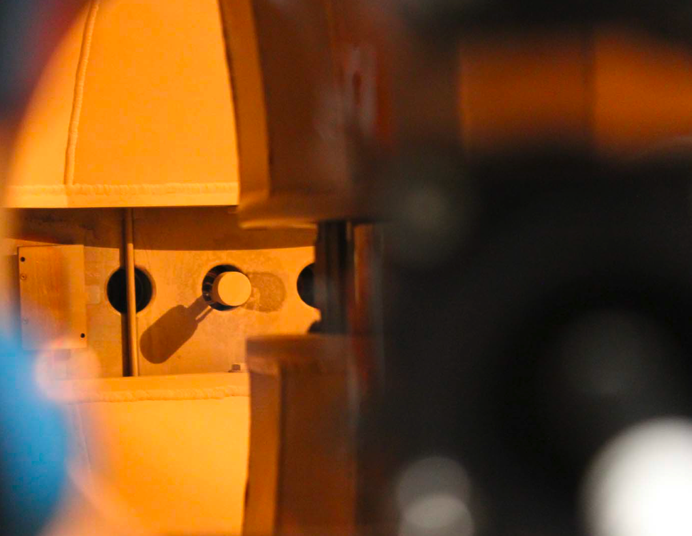 Solid
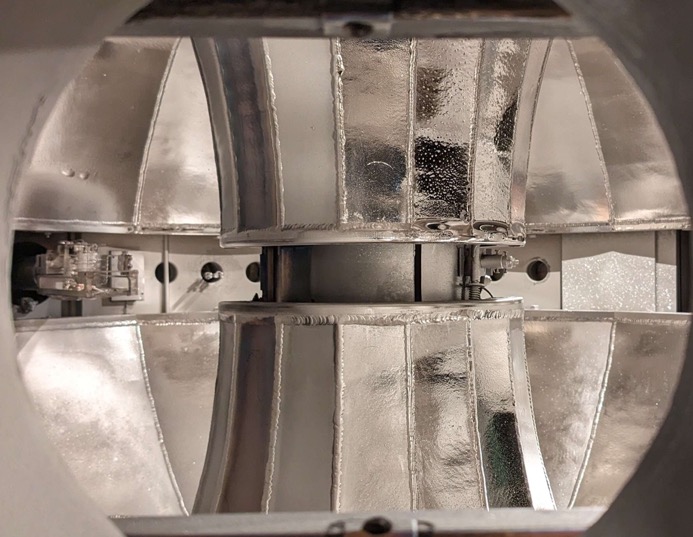 Maan, IEEE 2020
Anurag Maan, Dennis P. Boyle, Dick Majeski (PPPL)
5
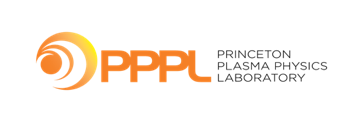 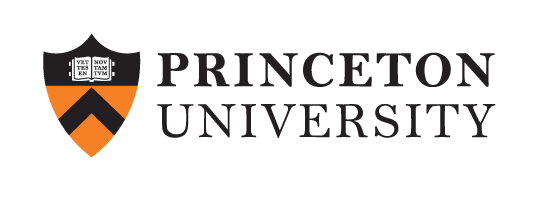 Bruce E. Koel lab
LTX-β
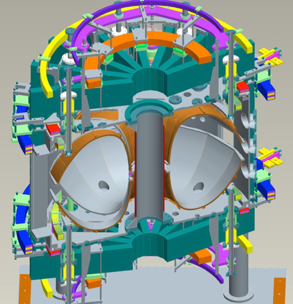 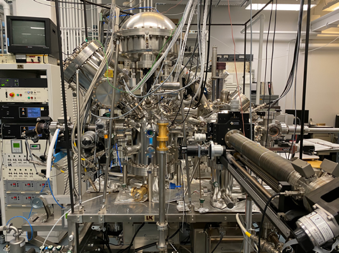 HR-XPS analysis for detailed chemical state
Controlled experiment under ultra-high vacuum (10-10 Torr)
Plasma performance affected by wall conditions
Li evaporation
H retention using TPD
Surface Science and Technology Laboratory
Post-mortem surface analysis 
Sample preparations
Li target
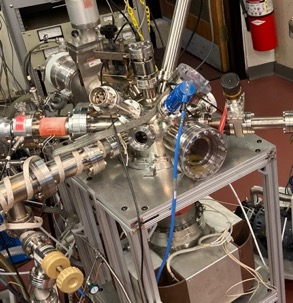 IAC&PRISM
XPS analysis
SIMS analysis
Sputtering
Retention
Emissivity
Li deposition
Impurity
SAM imaging
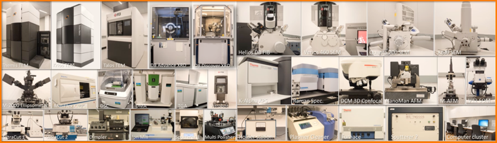 Li target
Sample Exposure Probe (SEP)
Molecular-Dynamics calculations
Sputtering and Retention
Predrag Krstic
(TheoretiK)
Vacuum suitcase for sample transfer
6
★
★
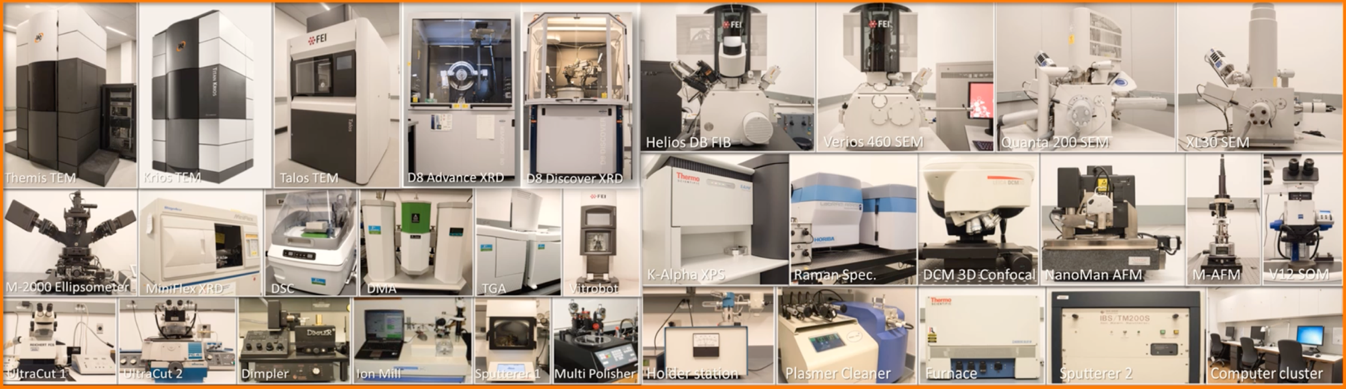 ★
★
★
★
★
IAC&PRISM
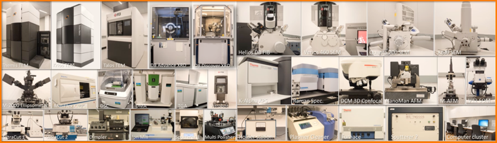 7
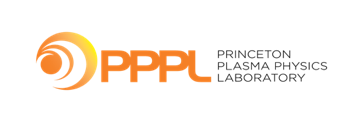 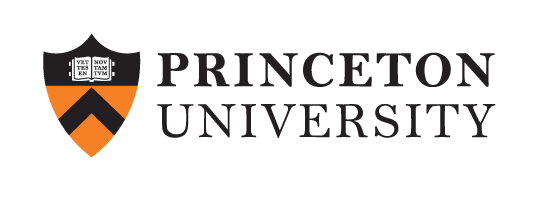 Bruce E. Koel lab
LTX-β
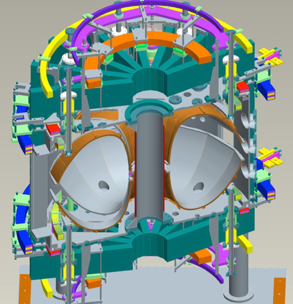 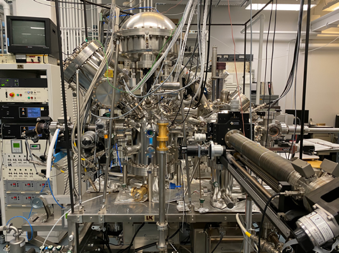 HR-XPS analysis for detailed chemical state
Controlled experiment under ultra-high vacuum (10-10 Torr)
Plasma performance affected by wall conditions
Li evaporation
H retention using TPD
Surface Science and Technology Laboratory
Post-mortem surface analysis 
Sample preparations
Li target
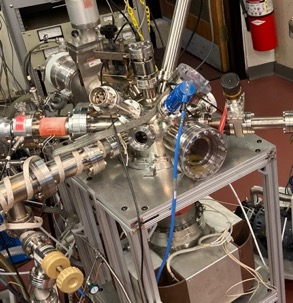 IAC&PRISM
XPS analysis
SIMS analysis
Sputtering
Retention
Emissivity
Li deposition
Impurity
SAM imaging
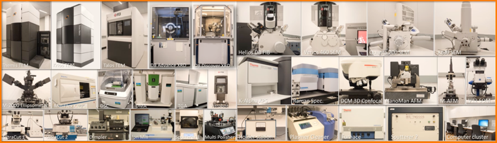 Li target
Sample Exposure Probe (SEP)
Molecular-Dynamics calculations
Sputtering and Retention
Predrag Krstic
(TheoretiK)
Vacuum suitcase for sample transfer
8
Sample Exposure Probe (SEP) enables in-vacuo sample transfer
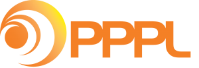 SS Sample Head
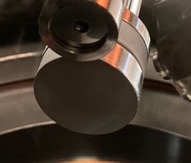 [Ongoing]
Sara Sawford (SULI 2023)
Powder sample manipulator
Sample Exposure Probe (SEP)
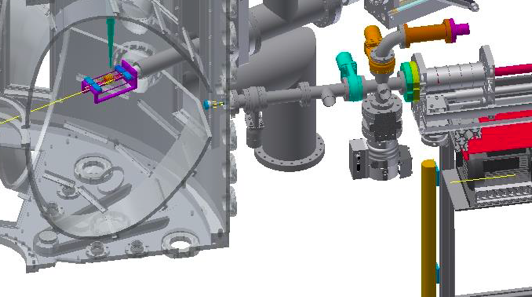 Maan RSI 2020
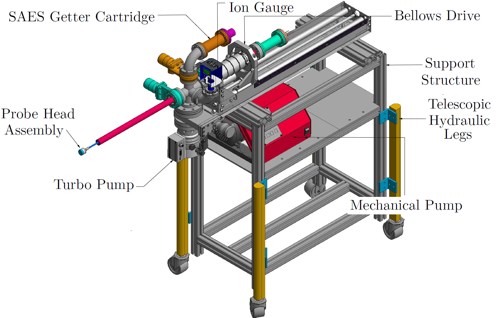 Gate Valve
1” Diameter
Sample Head
LTX-β
Maan, PhD thesis 2019
Turbo Pump
Transfers sample at P0  ~ 10-9 Torr
Heating capability up to 900 K
[New!] Temperature Programmed Desorption (TPD) for surface composition and H retention analysis
Evan T. Ostrowski (Princeton U.) and Anurag Maan (PPPL)
9
Sample Exposure Probe facilities to investigate experimental Li studies
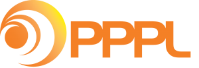 [New!] Sample Exposure Station
w/ electron cyclotron resonance (ECR) plasma source
LTX-β
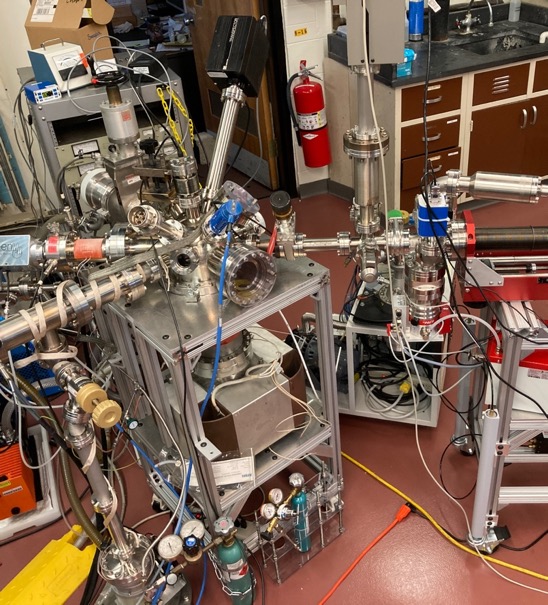 Sample Exposure Probe (SEP)
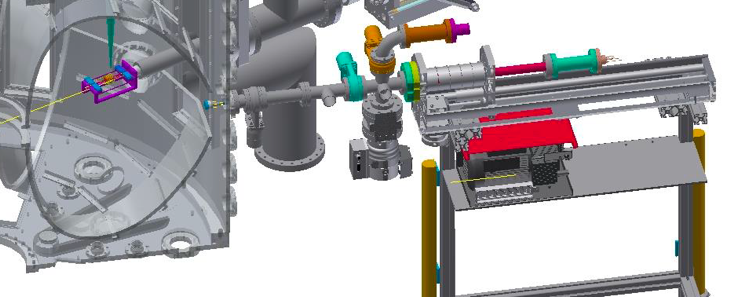 Maan RSI 2020
SEP
Li target
Maan, PhD thesis 2019
XPS analysis chamber
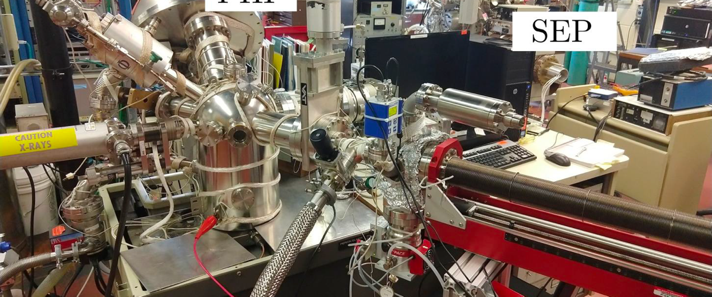 SEP
SEP
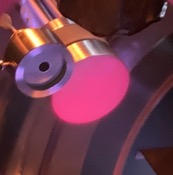 Surface Science and Technology Laboratory
Surface Science and Technology Laboratory
10
X-ray Photon Spectroscopy (XPS) revealed surface composition of the LTX-β Li surface
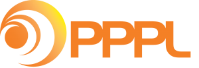 ! Old data !
LiOH
Li2O
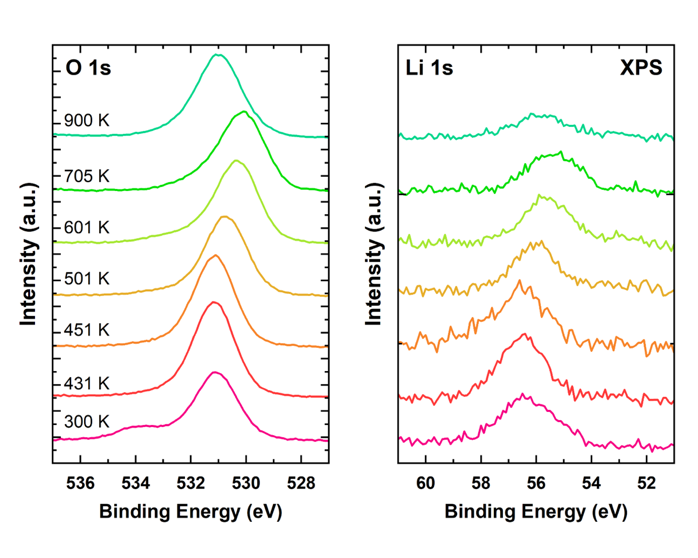 Measured
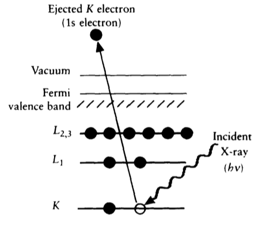 Determined
Known
Kolasinski “Surface Science” 2012
XPS analysis chamber
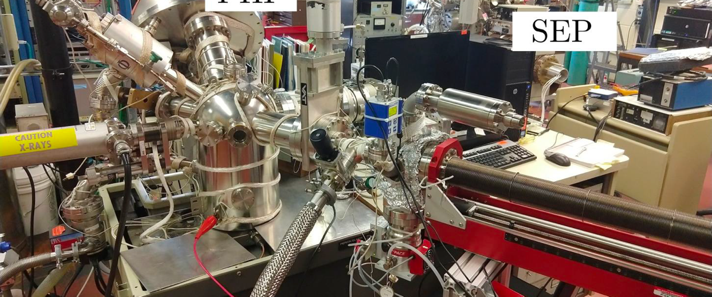 SEP
Temperature changes surface composition
Surface Science and Technology Laboratory
Evan T. Ostrowski (Princeton U.)
11
Temperature Programmed Desorption (TPD) for H retention analysis
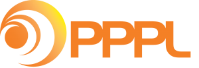 ! Old data !
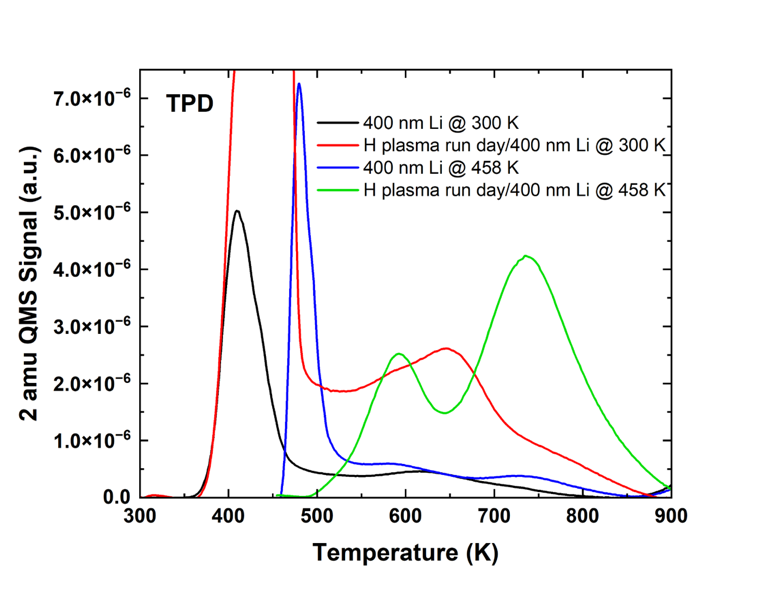 QMS
Desorbed H2
458 K
LTX-β
H plasma
SEP
300 K
Heated
Li target
Measured retained H by heating up Li sample after exposures
Surface temperature during exposure affects H retention behavior
Evan T. Ostrowski (Princeton U.)
12
Investigations on Incident Ion Angle, Sheath and Roughness Effects for better PMI understanding
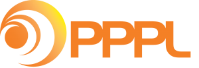 Ion Angle Probe (IAP)
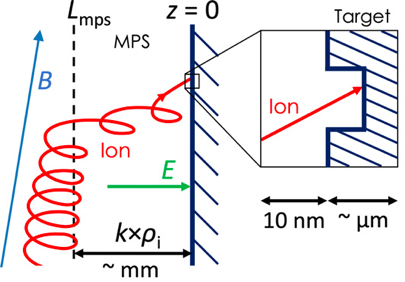 Incident Ion
Angle
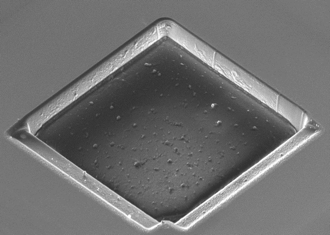 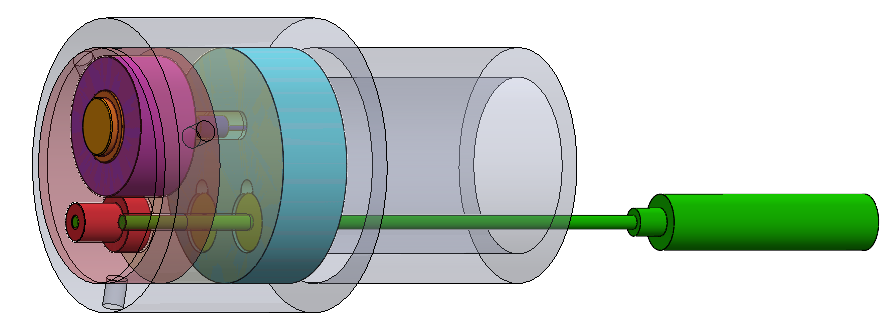 30 μm
Microtrench
Sample
Langmuir
Prove
Heater
Expected Deposition Pattern
MPR
Monte-Carlo
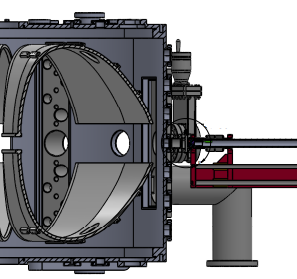 Equation-of-motion
Microtrench Method
Incident Ion Angle
Li deposition Rate
Net Li Sputtering Rate
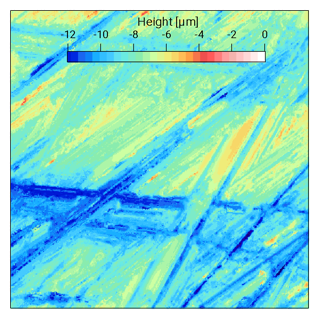 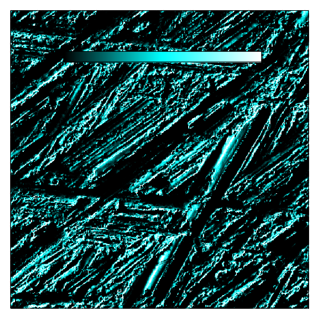 IAP
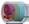 MPR Calculation
Sputtering Yield on Rough-surface
Shadowed Area
Confocal Microscopy
on SS LTX Wall
MPR Calculation
S. Abe, PoP,NF,NME,PS 2021-2022
Jhovanna Garcia and Euichan Jung (PPPL)
13
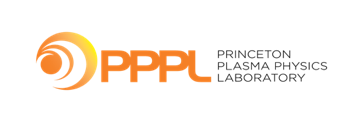 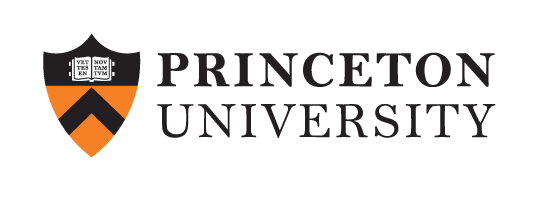 Bruce E. Koel lab
LTX-β
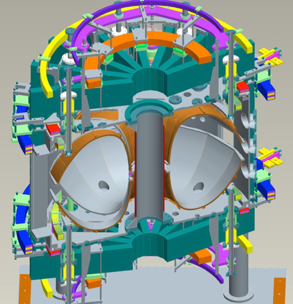 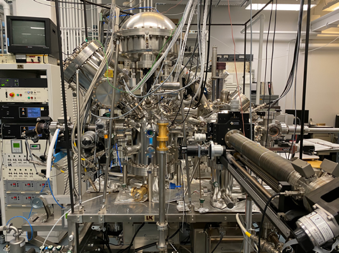 HR-XPS analysis for detailed chemical state
Controlled experiment under ultra-high vacuum (10-10 Torr)
Plasma performance affected by wall conditions
Li evaporation
H retention using TPD
Surface Science and Technology Laboratory
Post-mortem surface analysis 
Sample preparations
Li target
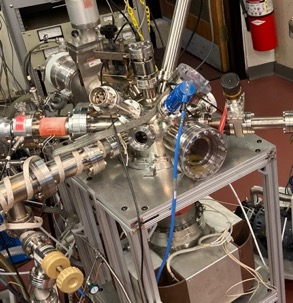 IAC&PRISM
XPS analysis
SIMS analysis
Sputtering
Retention
Emissivity
Li deposition
Impurity
SAM imaging
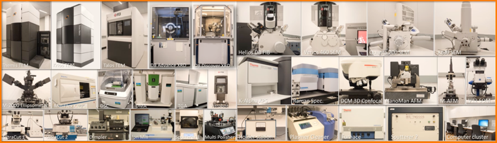 Li target
Sample Exposure Probe (SEP)
Molecular-Dynamics calculations
Sputtering and Retention
Predrag Krstic
(TheoretiK)
Vacuum suitcase for sample transfer
14
Sample exposure probe facilities to boost the speed of experimental Li studies
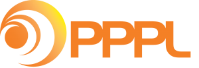 [New!] Sample Exposure Station
w/ electron cyclotron resonance (ECR) plasma source
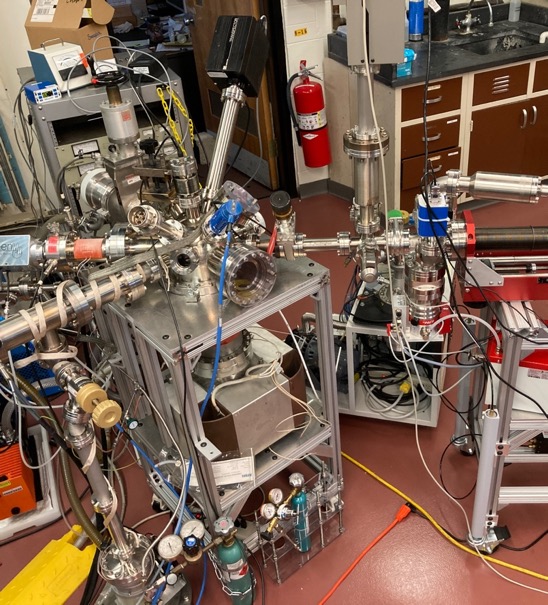 Sample Exposure Probe (SEP)
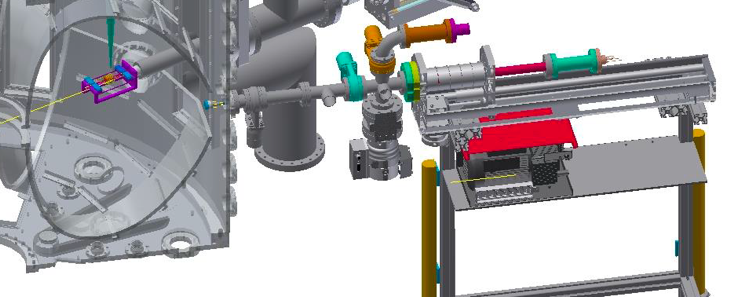 Maan RSI 2020
SEP
Li target
Maan, PhD thesis 2019
XPS analysis chamber
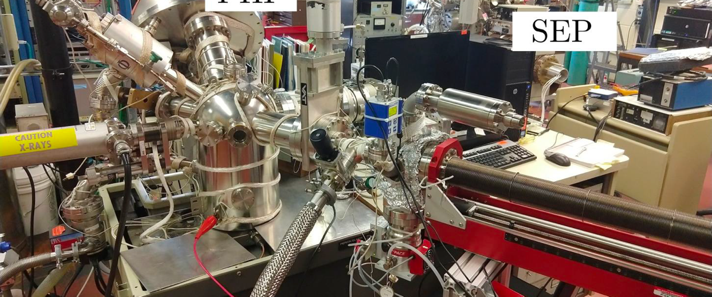 SEP
SEP
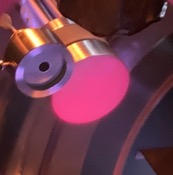 Surface Science and Technology Laboratory
15
New chamber for plasma exposures, surface analysis, and Li target preparation
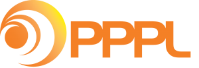 Ion exposures

SEP compatibility to introduce LTX-β sample

In-vacuo Li deposition (100 nm/min)

Sputtering yield measurements

Secondary ion mass spectrometry (SIMS)

Thermal programmed desorption (TPD)



IR window for emissivity measurements
Sample Exposure Station (SES)
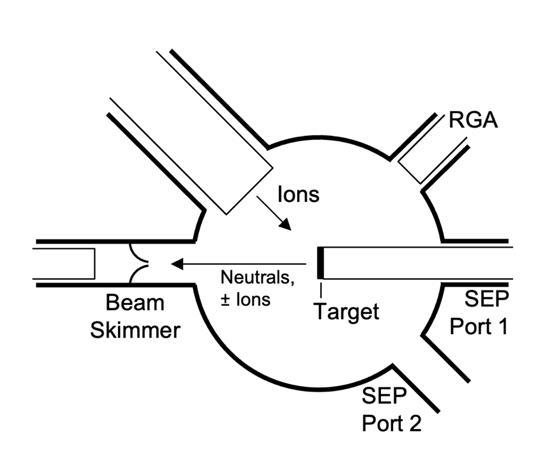 D2, H2, He, Ar, Ne
20-2000 eV
ECR
Plasma
Hiden
IDP
SEP
± Ions
Energy
analyzer
[Ongoing]
Amanda Roman (SULI 2023)
Base pressure: 10-9 Torr
Shota Abe and Euichan Jung (PPPL)
16
In-vacuo thick Li film deposition for plasma exposure studies
Before
After
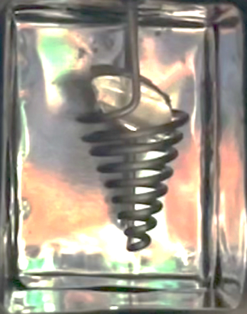 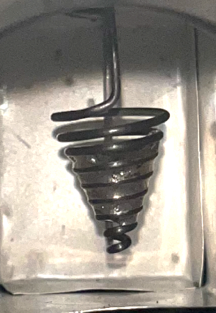 Sample Exposure Station (SES)
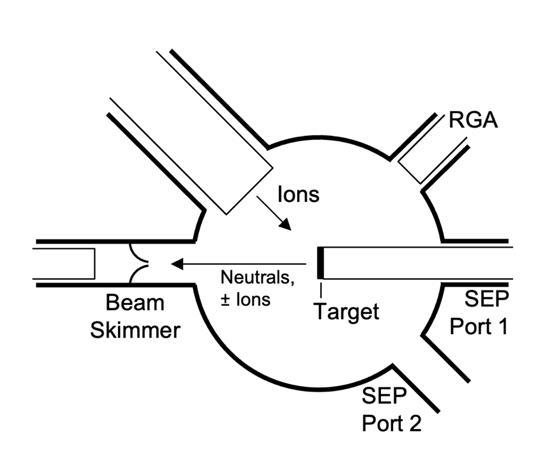 D2, H2, He, Ar, Ne
20-2000 eV
ECR
Plasma
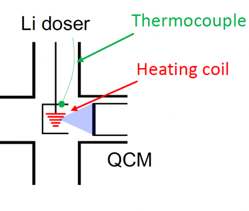 Thermocouple
Hiden
IDP
Heating Coil
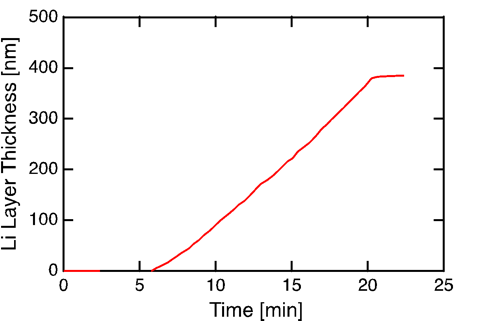 ± Ions
Energy
analyzer
Li deposition at 2.5” distance
SEP
Base pressure: 10-9 Torr
Only 5 min duration between
deposition and experiment
Experiments on pure liquid Li
Euichan Jung, Amanda Roman, Brady Moore (PPPL)
17
Experimental Measurement of Li+ Sputtering Yields
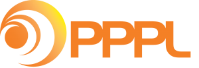 Allain, NF 2002
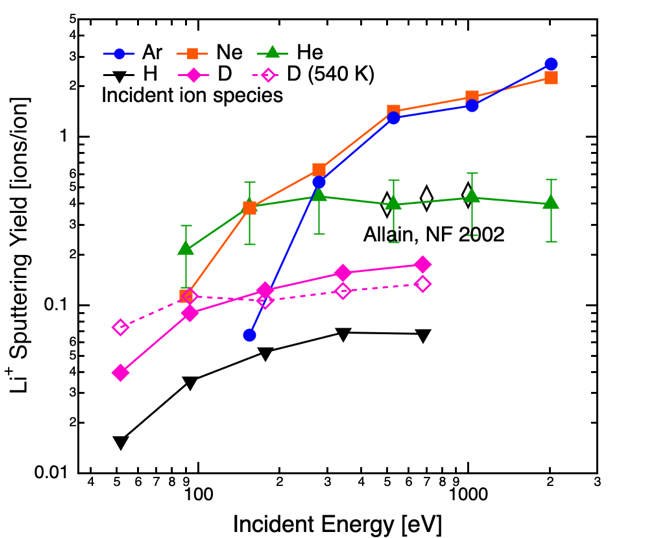 Ionic state of sputtered Li is ~60%
, which will be back to the surface by sheath.
D bombardment ejects more (~2x) Li+ than H

Hot surface (460 K) changes Li+ ejection behavior

H and D will sputter Li+ even for E < 100 eV

He can cause large sputtering even for E < 100 eV

For E > 200 eV, yields for Ar / Ne ion bombardment are 10x higher than H and D ion bombardments
7Li+
Target (300 or 460 K)
* QMS intensity normalized by the ion current at the target (measured/calibrated by Faraday cup)
* D3+ and H3+ are dominant species　
   (ED = ED2+/3, ID = ID2+×3)
Li(60%)-C(2%)-O(38%)-H on SS
At.% measured by XPS
Maan, IEEE 2020
Shota Abe (PPPL)
18
O ions ejected as negative ions
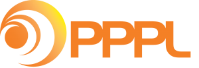 Drawn to the plasma by sheath
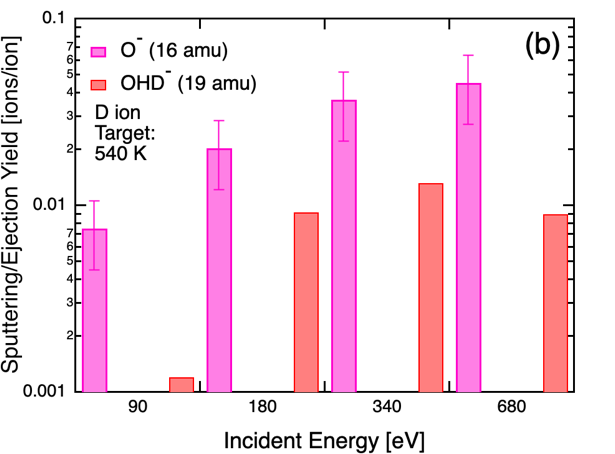 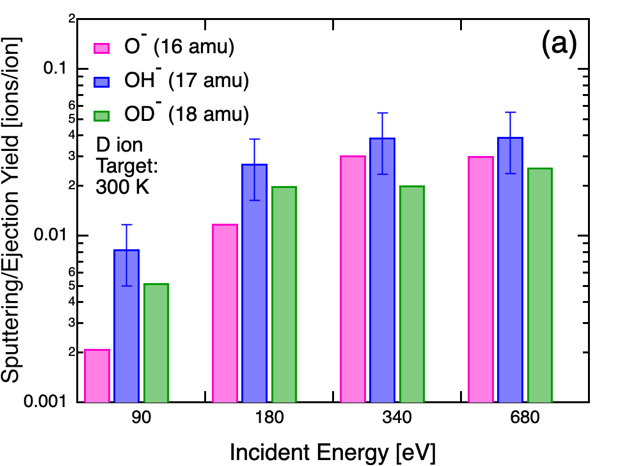 OH- ejection due to sputtering
O ejection with attached D (OD-)
No OH- nor OD- ejections observed
Water ion OHD- ejection
Shota Abe (PPPL)
19
H- ion ejection was observed
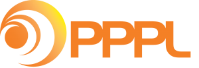 Drawn to the plasma by sheath
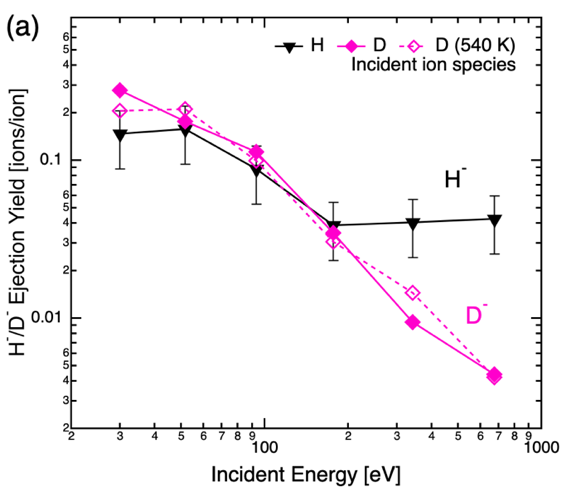 [Ongoing]
Andrea Hernandez (SULI 2023)
Secondary ion emission from 
Li, B, W, C etc.
> 0.1 [H-/H] at low incident energy
Shota Abe (PPPL)
20
Retarding Field Energy Analysis of Ejected Ions
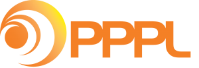 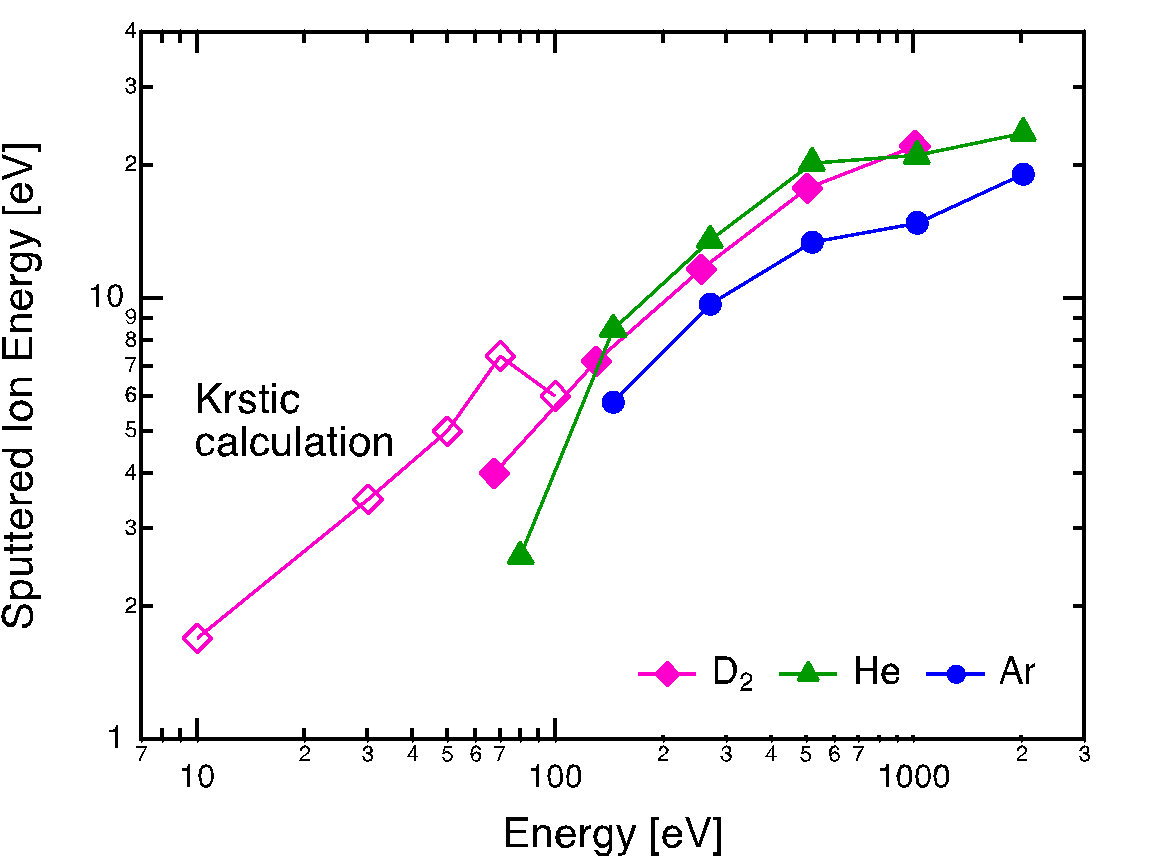 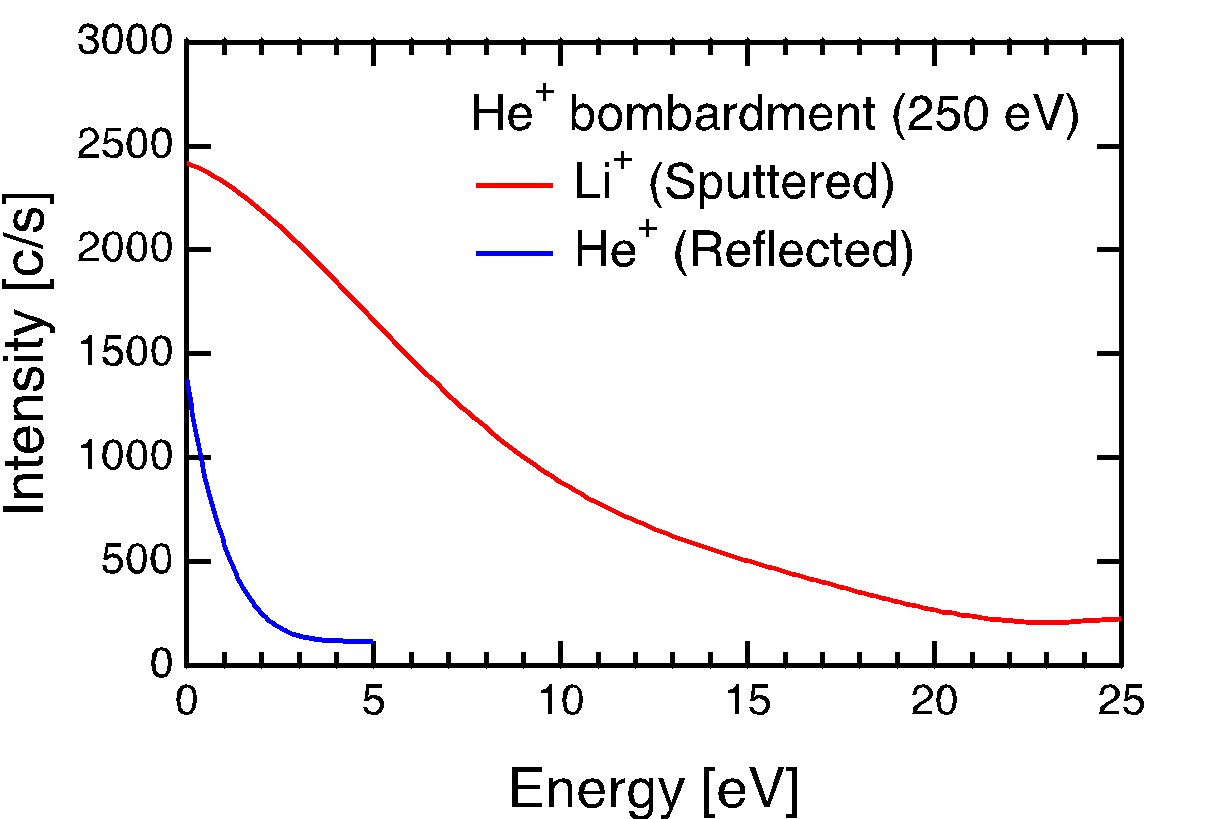 7Li+
<E>
unpublished
MD
40%
Incident ion species
<E>
Sputtered Li+ ions: 1-20 eV
Reflected ion E << Sputtered ion E
Sputtered positive Li ions will be trapped in the sheath (~100 eV)
Shota Abe (PPPL)
21
Retarding Field Energy Analysis of Ejected Ions
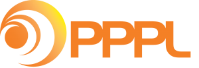 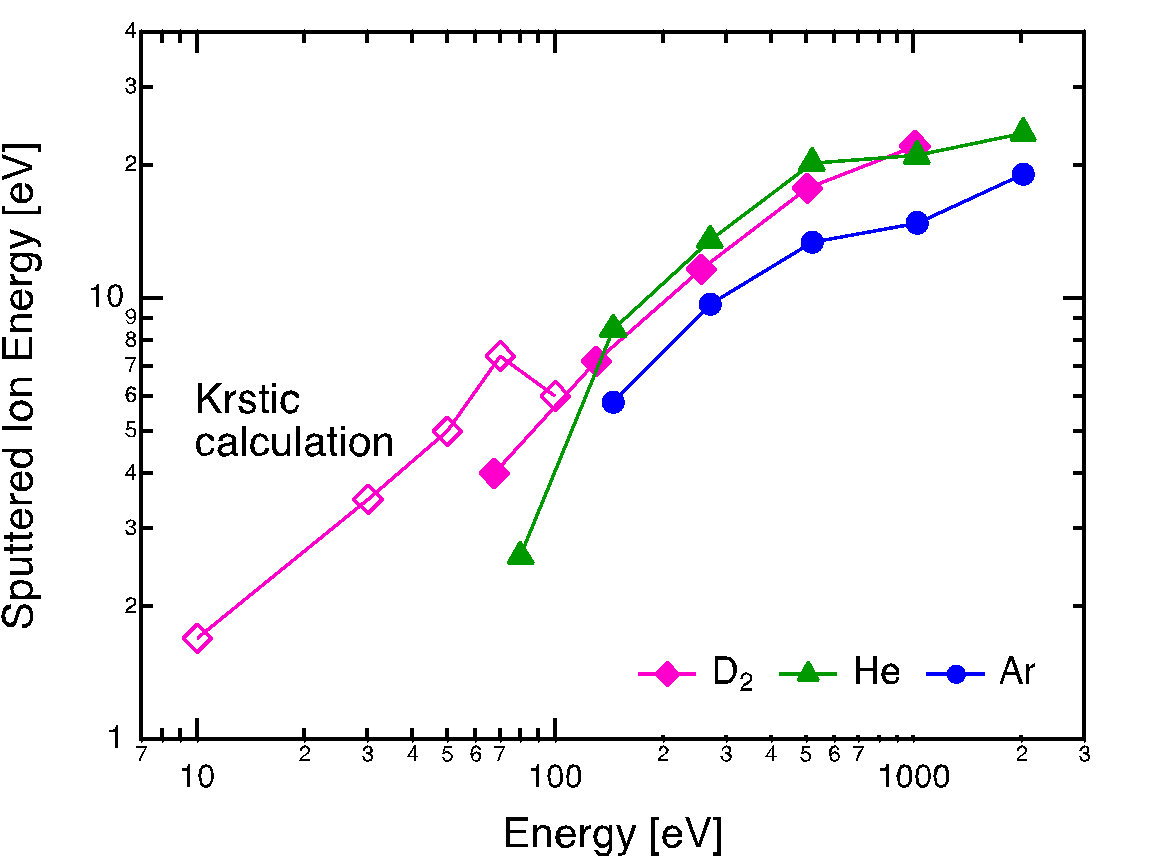 7Li+
<E>
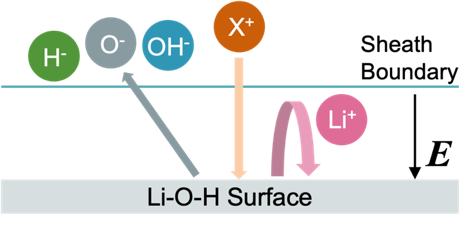 unpublished
MD
Incident ion species
Ion bombardments work for surface cleaning
Sputtered Li+ ions: 1-20 eV
Abe et al., Journal of Fusion Engineering, ISLA-7 special issue (2023), Under review
Sputtered positive Li ions will be trapped in the sheath (~100 eV)
Shota Abe (PPPL)
22
Emissivity determination for accurate wall temperature measurements
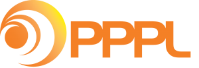 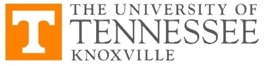 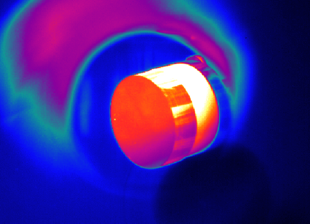 Measured
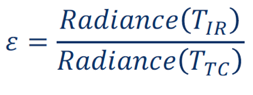 Emissivity
Ideal black body
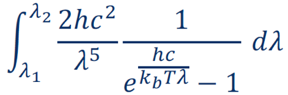 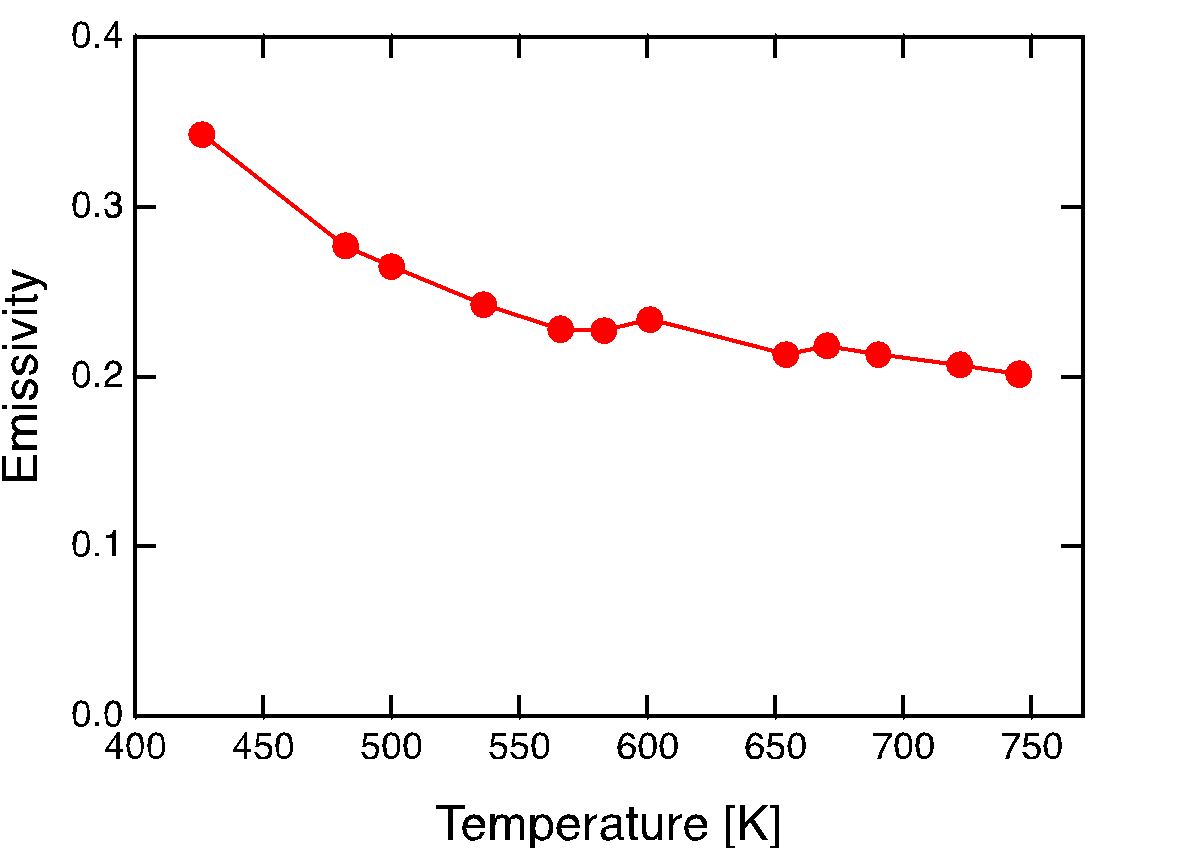 Emissivity can be different for different materials and chemical states
IR temperature measurement relies on the emissivity value

Emissivity for Li2O was determined
Pure Li including liquid state and different compositions (C/N/D) are being investigated
Oxidized Li
Promise O. Adebayo-Ige, Kaifu Gan, Brian Wirth (University of Tennessee, Knoxville)
23
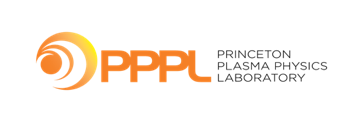 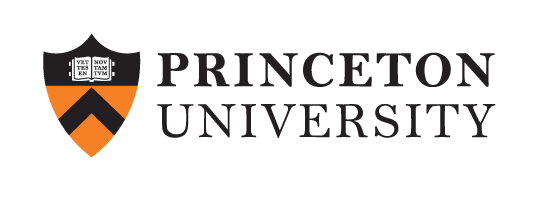 Bruce E. Koel lab
LTX-β
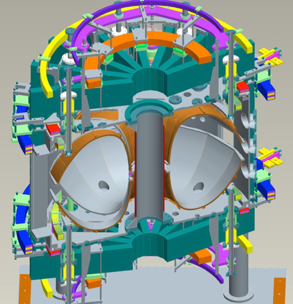 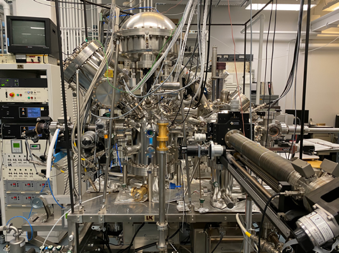 HR-XPS analysis for detailed chemical state
Controlled experiment under ultra-high vacuum (10-10 Torr)
Plasma performance affected by wall conditions
Li evaporation
H retention using TPD
Surface Science and Technology Laboratory
Post-mortem surface analysis 
Sample preparations
Li target
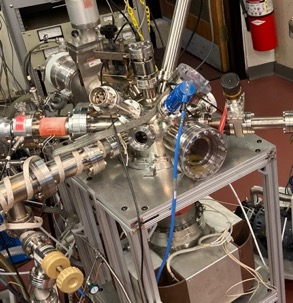 IAC&PRISM
XPS analysis
SIMS analysis
Sputtering
Retention
Emissivity
Li deposition
Impurity
SAM imaging
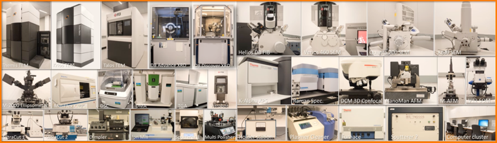 Li target
Sample Exposure Probe (SEP)
Molecular-Dynamics calculations
Sputtering and Retention
Predrag Krstic
(TheoretiK)
Vacuum suitcase for sample transfer
24
Detailed understanding of chemical states and evolutions of lithium surface
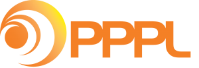 HR Electron Energy Loss Spectroscopy (HREELS)
LEED
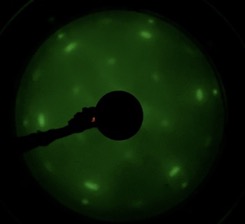 AbsorbedXY Molecule
e-
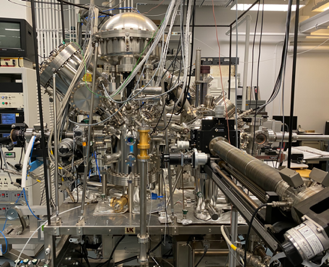 e-
Li/Ni(111)
Dosed @ 300 K
LEED @ 300 K
E = 63 eV
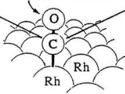 Ei
X
Es
Y
Li
Li
HR-XPS
ΔE = Ei - Es
Li2O suggested
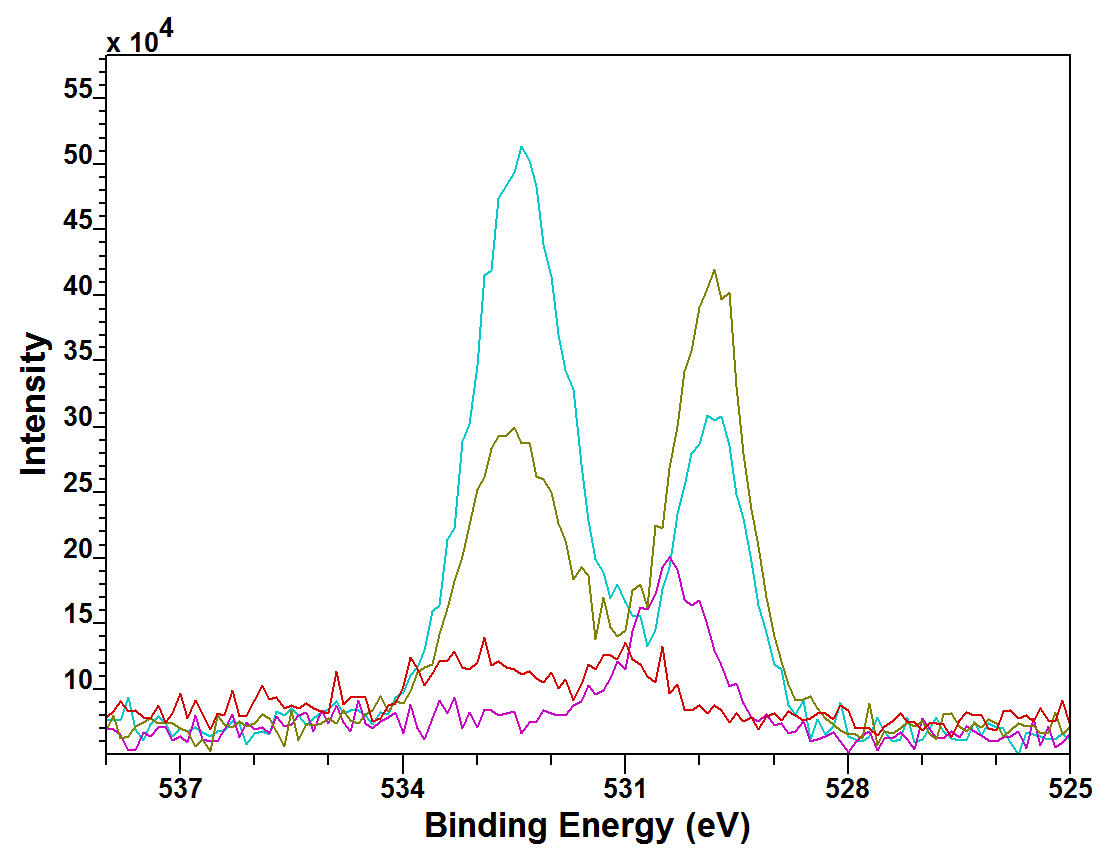 LiOH
O 1s
3 nm Li
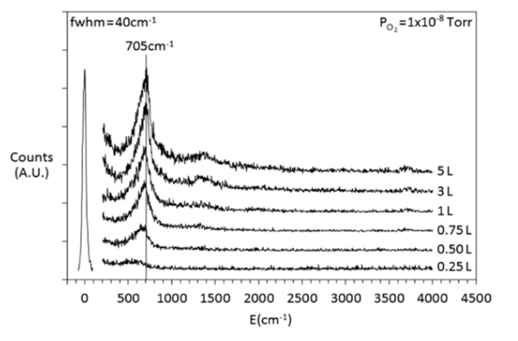 Artificially oxidized Li target on graphite
Li2O
44-hr resting in vacuum
No O2
H2+ ion exposure 1015 H/cm2
Low-res
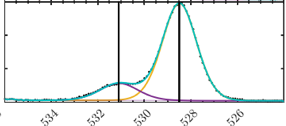 Wulfsberg 2016
Maan 2020
Evan T. Ostrowski and Zihan Lin (Princeton U.)
25
Molecular-Dynamics Calculation Revealed Several PMI parameters
Sputtering and Reflection (= 1 - Retention) Yields
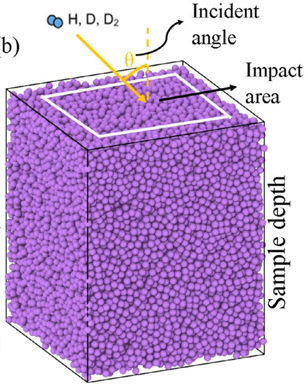 Ion energy: 0.03-100 eV
Projectile species: H, D, and T
Target: Li, LiH, Li2O, and LiOH
Target Temperature: 300 – 600 K
MD Results
Previous exp.
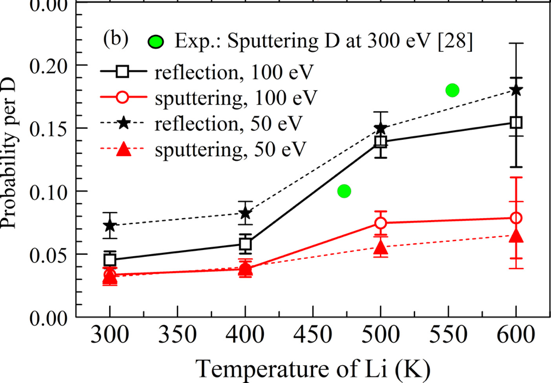 Liquid (Amorphous)
Crystal
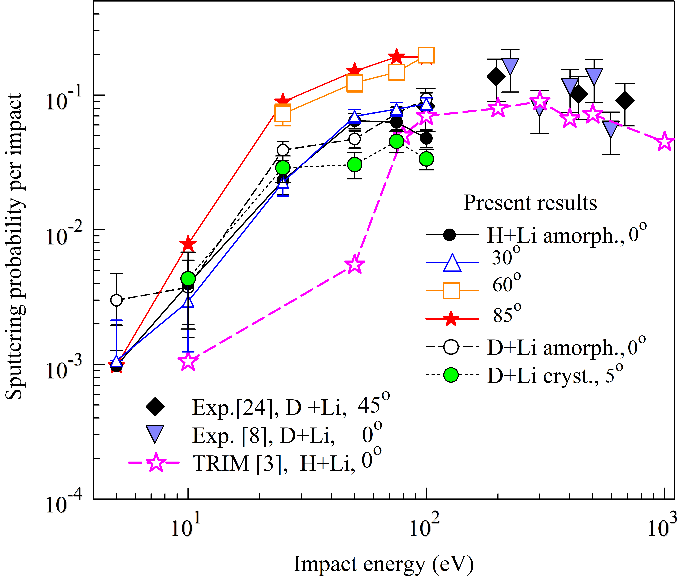 Sputtering Yield
Sputtering Yield
Lab. experiments are on going to catch up the speed of calculations
Krstic, JNM 2022
Krstic, JNM 2022
Predrag Krstic (TheoretiK)
26
Thank you!
LTX-β 
Dr. Anurag Maan, Dr. Dennis P. Boyle, Dr. Dick Majeski (PPPL)

Sample exposure probe (SEP)
Evan T. Ostrowski, Prof. Bruce E. Koel (Princeton U.)
Dr. Shota Abe, Dr. Anurag Maan (PPPL)

Micro-trench ion incident angle measurement
Jhovanna Garcia, Euichan Jung, Dr. Shota Abe (PPPL)
Prof. Bruce E. Koel (Princeton U.)
Ion sputtering Experiment
Dr. Shota Abe (PPPL), Prof. Bruce E. Koel (Princeton U.)

HR-XPS
Evan T. Ostrowski, Zihan Lin, Prof. Bruce E. Koel (PU)

Emissivity measurement
Promise O. Adebayo-Ige, Kaifu Gan, Brian Wirth (UTK)
Rajesh Maingi (PPPL)

Molecular-dynamics calculations
Dr. Predrag Krstic (TheoretiK)
sabe@pppl.gov
Acknowledgements: Koel (PU) group, LTX-β (PPPL) group, and SULI program (PPPL)
This work is supported by U.S. DOE under DE-SC0019308, DE-AC02-09CH11466, DE-AC52-07NA27344, and DE-SC0008309
27